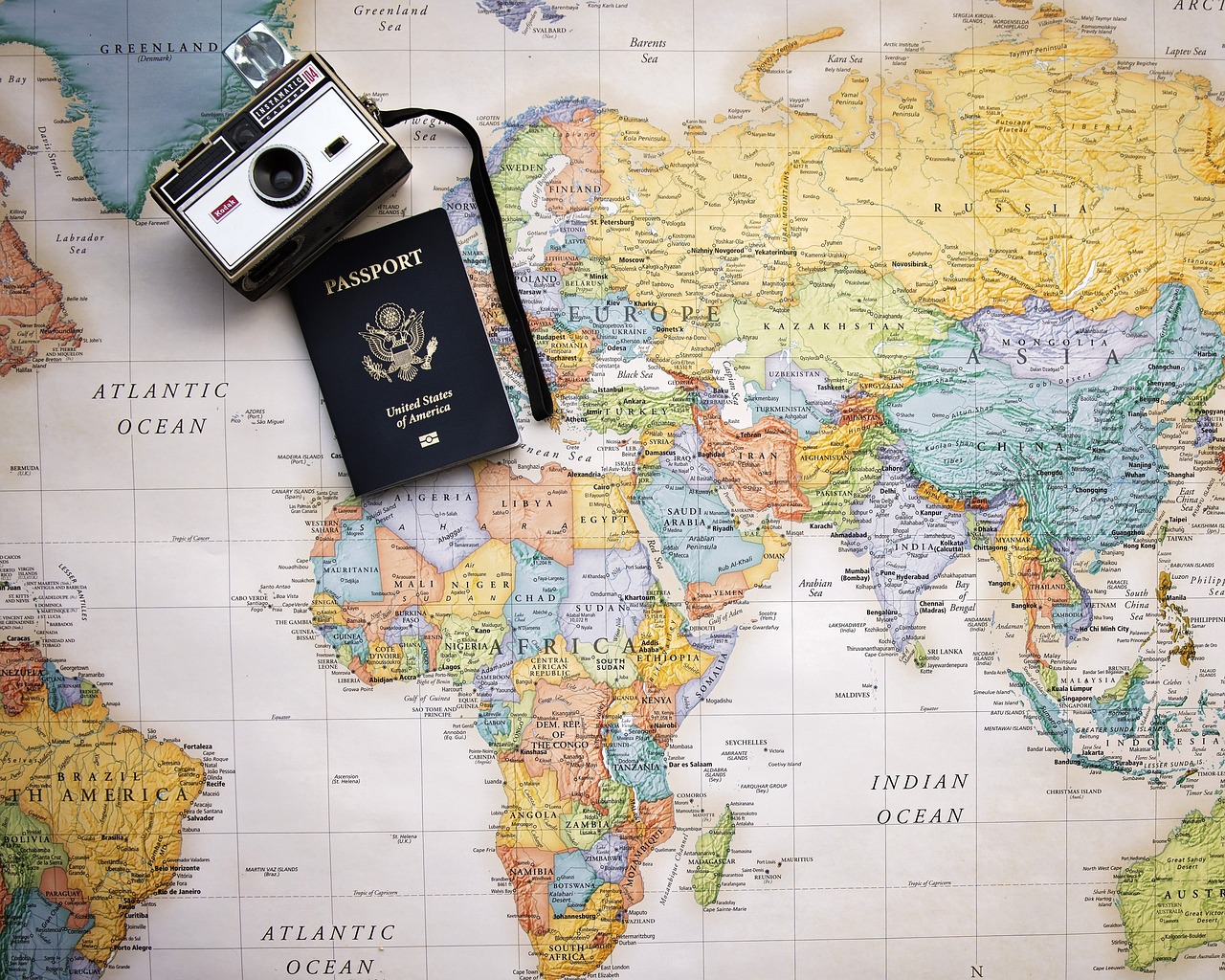 Travel. See the world. Discover your opportunities to go abroad!
Travel. See Erasmus+ Days 2024, 15.10.2024Mgr. Kristýna Bajgarová, SCI MU
the world. Discover your opportunities to go abroad!
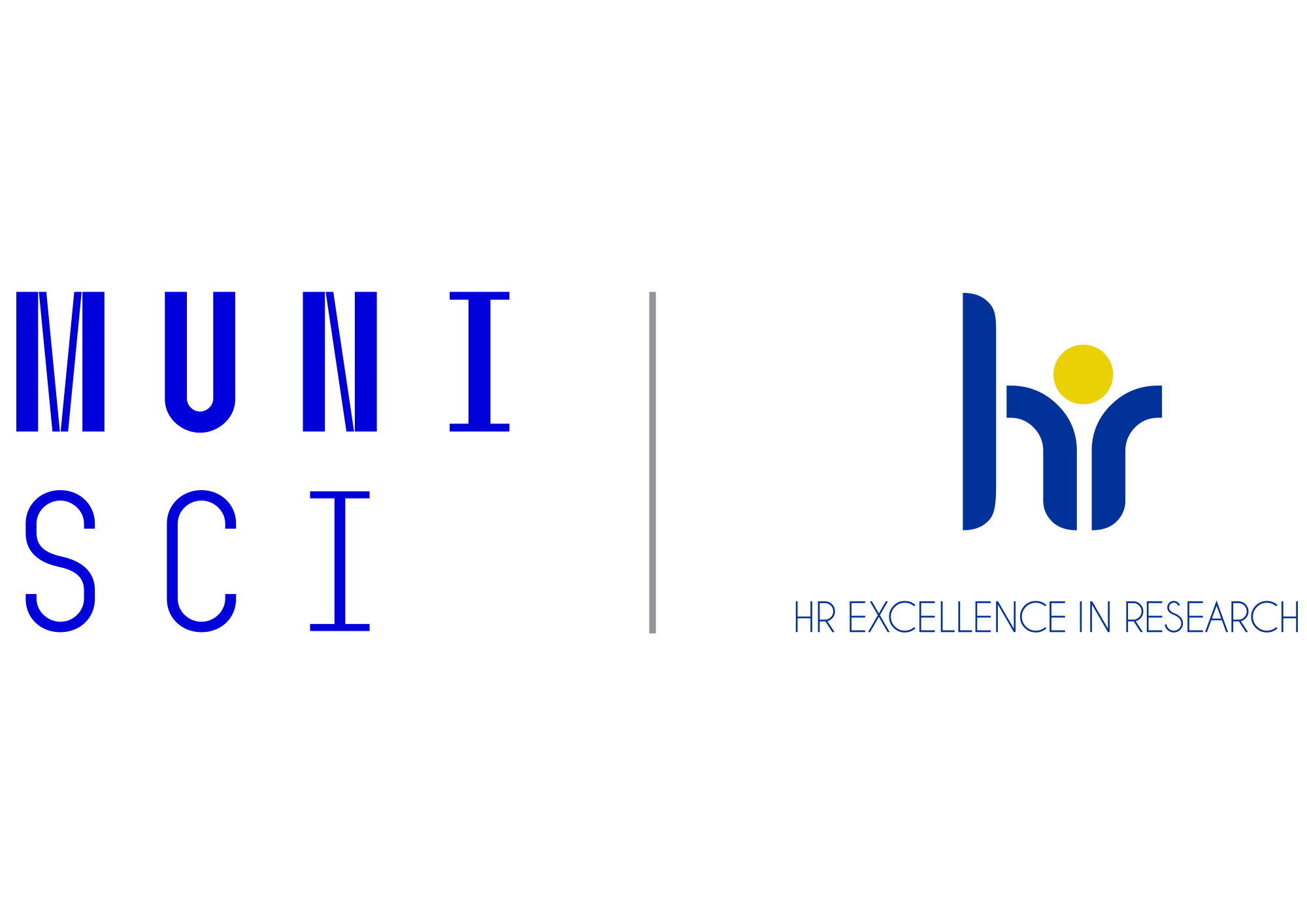 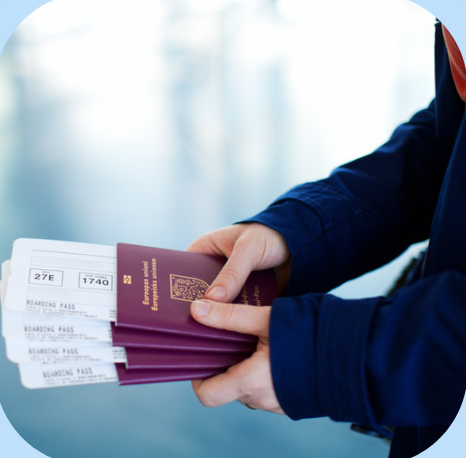 Why should I go abroad?
WHY? WHY NOT!
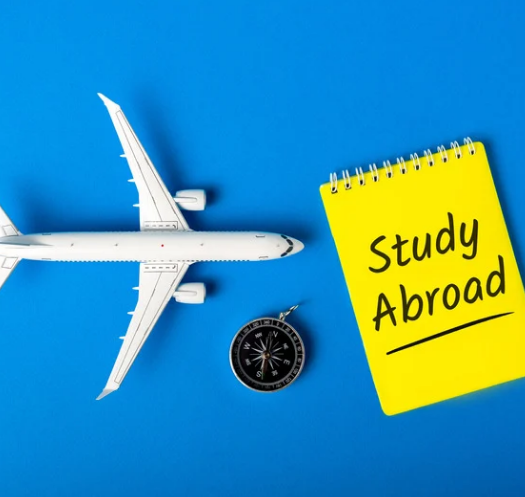 TYPES OF STAYS: 2 OPTIONS
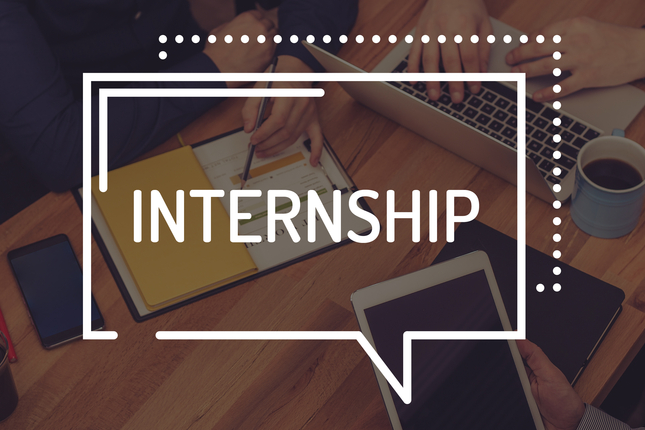 TYPES OF STAYS: 2 OPTIONS
Erasmus+  study stays
Erasmus+ scholarship (540-660 EUR/month)
1-2 semester
Bc. and Mgr. students - can apply for a faculty one-off scholarship (programme A.5a, 25 000Kč, application via the IS Document Office)
PhD students - faculty scholarship from programme A.6
Selection procedure once a year:
1st usually February 
Exact dates and selection process will be updated and communicated in January 2025
4 application deadlines every year:
Call I: 31 January (stays from 15.3.)
Call II: 30 April (stays from 1.7.)
Call III: 31 July (stays from 15.9.)
Call IV: 31 October (stays from 15.1.)
Erasmus+ internships
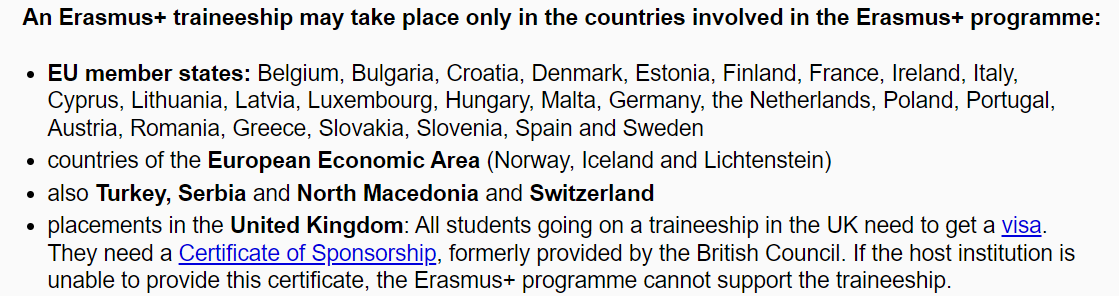 TIP:
Even within the EU member states, you can travel to their overseas territories (Reunion, Martinique, Azores, St. Martin, Fr. Guyana, St. Barthélemy ...)
Here you can find some of the internships offers, but you can also contact any institution you want
Here you can find other student‘s experiences
Can I go after my state exams?
Yes! There is a graduate traineeship through Erasmus+the traineeship can take place up to 12 months after graduation (including the traineeship period)
the student becomes a graduate on the date of passing the state exam - the traineeship must start and finish within exactly one year from that date the traineeship can last 2-12 months, with each previous Erasmus mobility within a specific study cycle reducing this time (= so if you have already spent 4 months on Erasmus+ during the study you want to go on, you have 8 months left)
the participant must successfully complete the selection procedure BEFORE the end of the studies, i.e. before the state exam date
Don't forget to sort out your health insurance at home - if you are not here and are no longer an active student, you will be obliged to pay for your insurance (or find a job)
Study stays 
Each university has different rules! 
Some freemovers are not accepted at all, in some cases they require tuition fees. In all cases, it is up to the decision of the university whether or not it is interested in accepting the student.
The student must bring 20 ECTS per semester from abroad, the number of credits earned may be lower in the case of short-term thesis preparation, and the student must meet the study requirements of the home faculty.
A letter of acceptance /e-mail is required in the application form.
it is possible to go for shorter stays (1-2 months, for example) to work on a bachelor's or master's thesis - then the number of credits may be lower

Internships 
cannot be used for graduate stays = you must be an active student at MU
Learning Agreement for Traineeship directly in the application
FREEMOVER
PARTNER UNIVERSITIES
Deadline: 15.12. for the academic year 2025/2026 (university-wide level = any student can apply for any university in the offer = more students competing for selected university)
Bilateral agreements, a great opportunity for non-European universities
Brazil, China, Georgia, Israel, Japan, Canada, Costa Rica, Mexico, Peru, Taiwan, South Korea, USA, Australia... see offer on CZS website
Requirements depend on the university
minimum 1 semester 
expected amount of scholarship: +- 20 000 CZK per month- https://czs.muni.cz/en/mu-student/study-placements/partner-universities

+ each faculty can have a „faculty quota“ = limited places at certain universities = faculty does their own selection process + nominates the student directly = TBA in November!
What are the other options? STUDY STAYS
ERASMUS ICM+- very interesting offer of universities outside the EU (e.g. Armenia, Israel, Dominican Republic, Philippines, Albania, Ethiopia...)
- 700 EUR/month + travel allowance
- dealine 15.12. for the academic year 2025/26
different list of countries each year
Research stays for PhD students possiblehttps://czs.muni.cz/cs/student-mu/studijni-pobyty/erasmus-icm
EDUC
Partnership with 6 European universities
Opportunity to participate in inter-university online courses
Summer schools
GAP YEAR – 1-2 semesters
Mini Projectshttps://czs.muni.cz/cs/student-mu/studijni-pobyty/educ
ISEP
only for Bc. and Mgr. students (at the time of application be in 2nd-4th year = 2nd, 3rd, 4th year Bc. or 1st year Mgr. studies)
Nearly 150 universities in the USA and dozens of other universities in 32 countries around the world - such as Canada, New Zealand and various countries in Latin America, Asia and Africa.
Not really suitable for stays in Australia! - Little chance of placement, for Australia choose rather partner universities
the student does not pay for accommodation and food, only a one-off contribution to these costs - in the academic year 2025/2026 it is 55,000 CZK/semester-> for Czech costs you have local accommodation and food (great for expensive destinations)
It is possible to get a scholarship from CZS - up to 20k per month, the student does not pay for accommodation and board
Deadline 15.12. for academic year 2025/2026
https://czs.muni.cz/cs/student-mu/studijni-pobyty/isep
CEEPUS
Possibility to go on a study stay or summer school in Albania, Bosnia and Herzegovina, Bulgaria, Austria, Croatia, Hungary, Montenegro, Macedonia, Poland, Pristina-Kosovo, Romania, Slovakia, Slovenia and Serbia
Find a university in the country yourself
CZS reimburses travel costs
Scholarship paid by the receiving institution
https://czs.muni.cz/cs/student-mu/studijni-pobyty/ceepus
EDUC Miniprojects
From 2024/2025
Full-time students only
Project must organized with at least EDUC university
Financial grants – 20,000 – 50,000 CZK
Online form until 31.10.2024
Realization anytime in the 2025
What is a „project“?
 it can be organization of an event, workshop, seminar, round table, etc.
sustainability, the third role of the university, current social challenges or volunteer, social, publishing and scientific activities
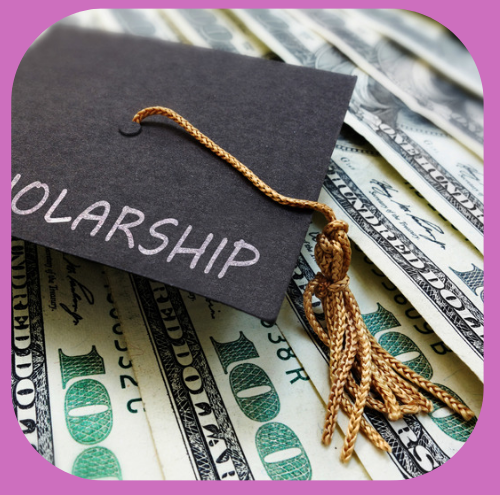 SCHOLARSHIPS (SOME  OF THE OPTIONS)
The scholarship is meant to make it easier for you and cover some of the costs, but it probably won't cover all the costs - you are expected to participate financially as well
Faculty mobility scholarships - applications in the Document Office IS MU
For PhD students
A.6 -> support for stays of more than 30 days (shorter stays only if the mandatory internship is split)
For Bc. Students
A.5a -> Erasmus+ support
A.5.b -> support for stays outside mobility programmes
For Mgr. Students
A.5a -> Erasmus+ support
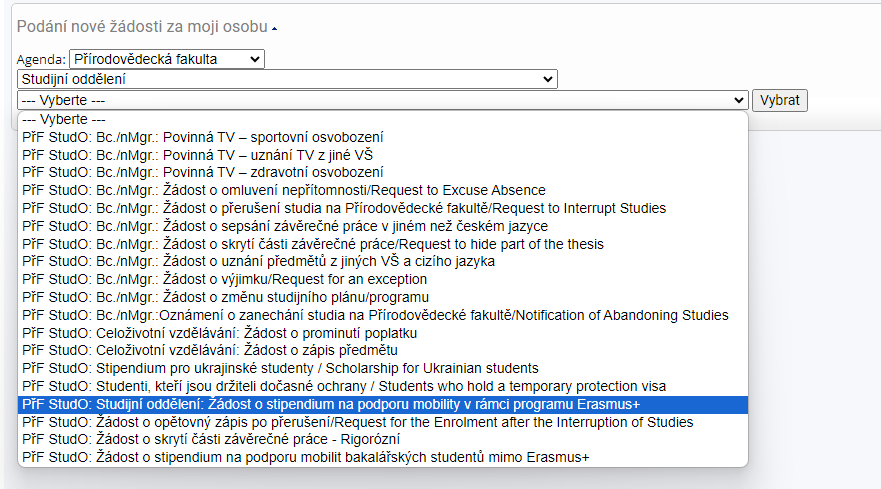 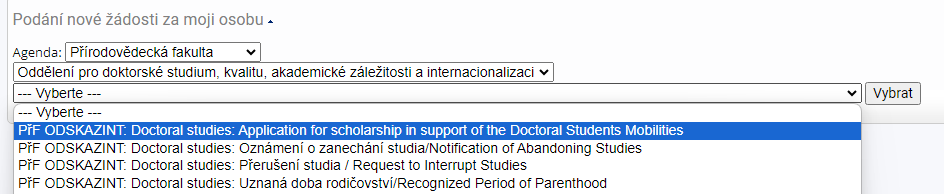 A.5 application needs to be submitted within 1 month after starting the mobility!!!
Dean‘s Measure 7/2019 – Terms of Scholarships programmes
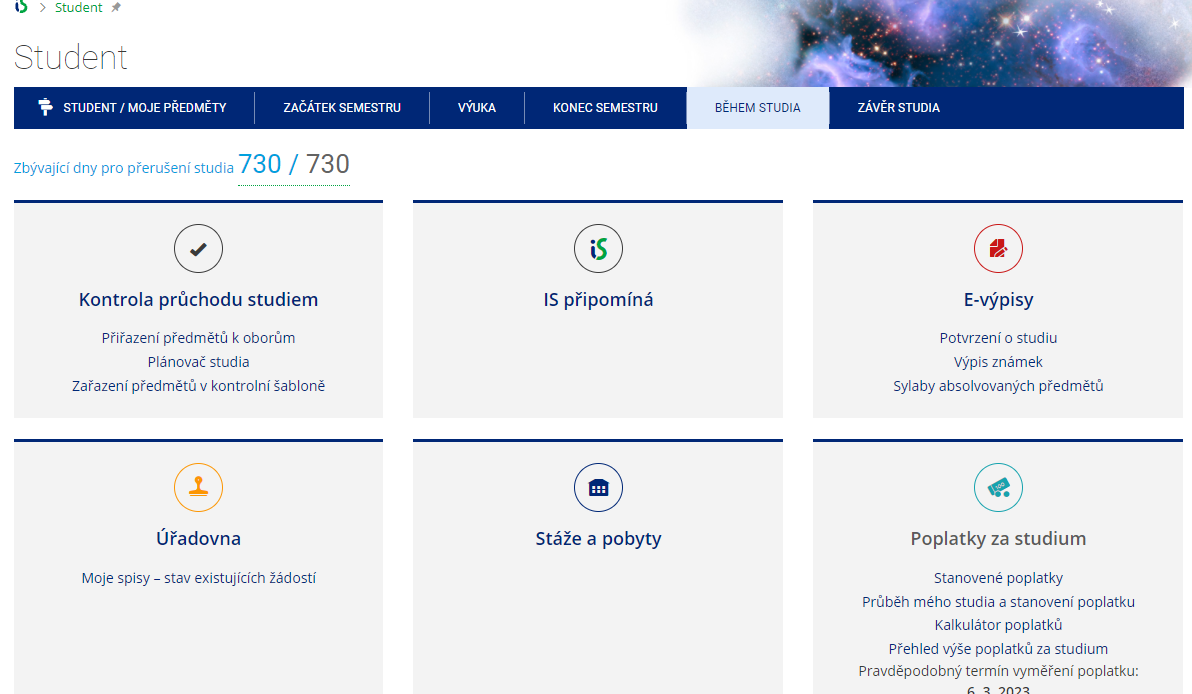 RECORD OF YOUR STAY IN IS MU
MANDATORY RECORD OF STAY!
Any stay abroad as part of your studies at MU is considered a study or work stay. In both cases, the internship or placement must be part of the study and, therefore, recognised as part of the MU studies.
Information and procedures here here
PhD Day, 6.10.2023
Recognition of your stay
Any stay abroad is considered a study or work stay. In both cases, the internship or placement must be part of the study and, therefore, recognised as part of the MU studies. 
Recognition takes place AFTER arrival! Do NOT register any course that you want to have recognized in advance!
You will discuss with your subject coordinator and your teachers what foreign courses can be recognised.
Request for recognition -> in the Record of your stay, after uploading the documents
For study stays -> Learning agreement + Confirmation of Studies + Transcript of Records
For placements -> Learning agreement for Traineeship + Confirmation of placement period
The application is processed by the Study Department - your Study assistant can help if you have any problems with the application
Step-by-Step instructions are on the SCI MUNI website (as well as on the CZS website)
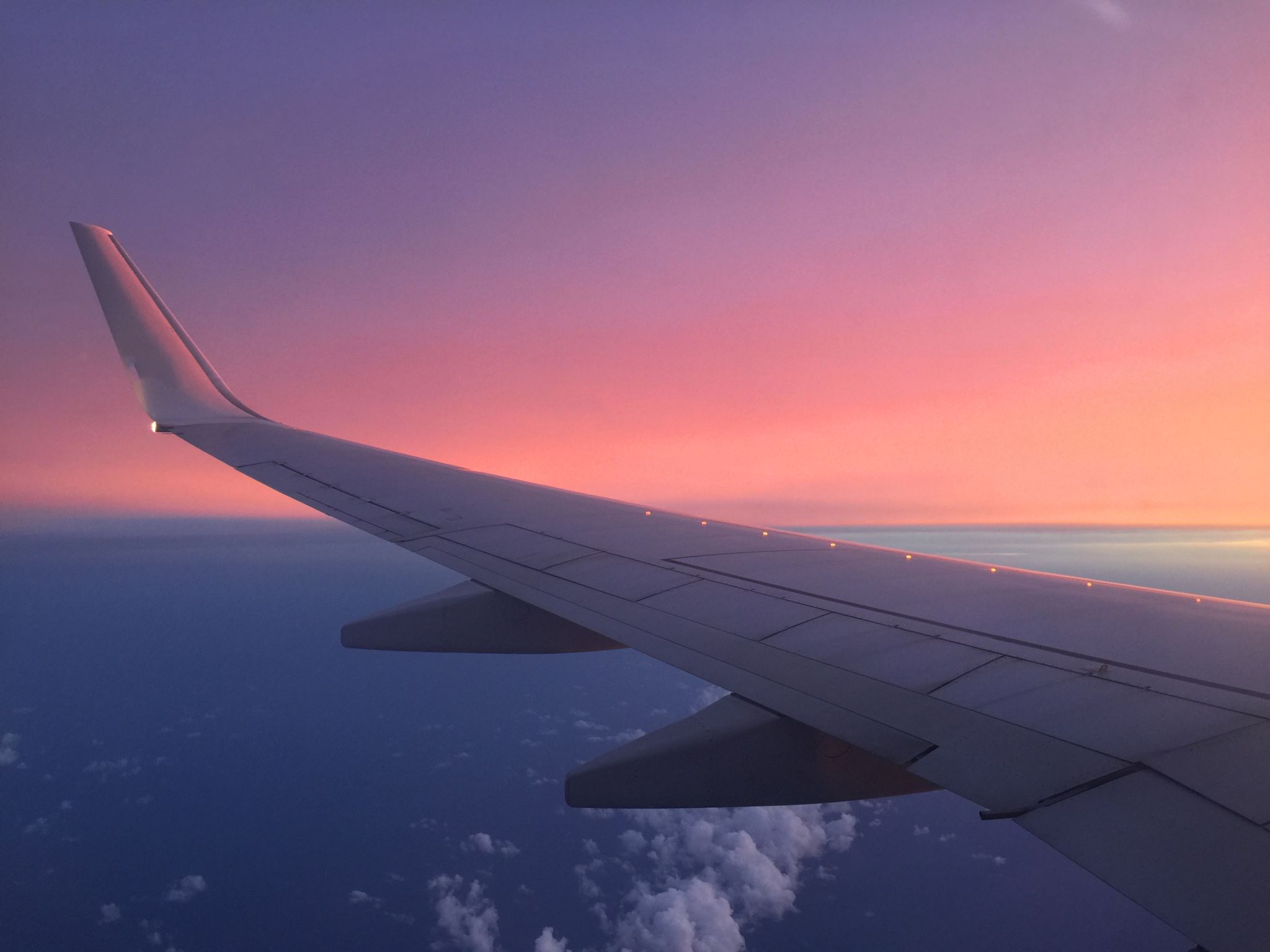 What to watch out for
Don't be afraid to ask for information! At our faculty, at CZS... we are here for you.
Think about what is the best option for you - where do you want to go? What is your main goal (to go abroad, to try it out... anywhere? Or to focus on a specific institution already, because it's beneficial for your thesis, for example? For how long?)
Read the requirements of the programme well - what is required of you
Close the application form in ISOIS by the deadline and submit all documents
Make sure you have a good cover letter - feel free to come to us for advice.
A transcript of grades can be generated in the MU IS, as well as a certificate of study (also available in AJ ;-))
How to write a cover letter
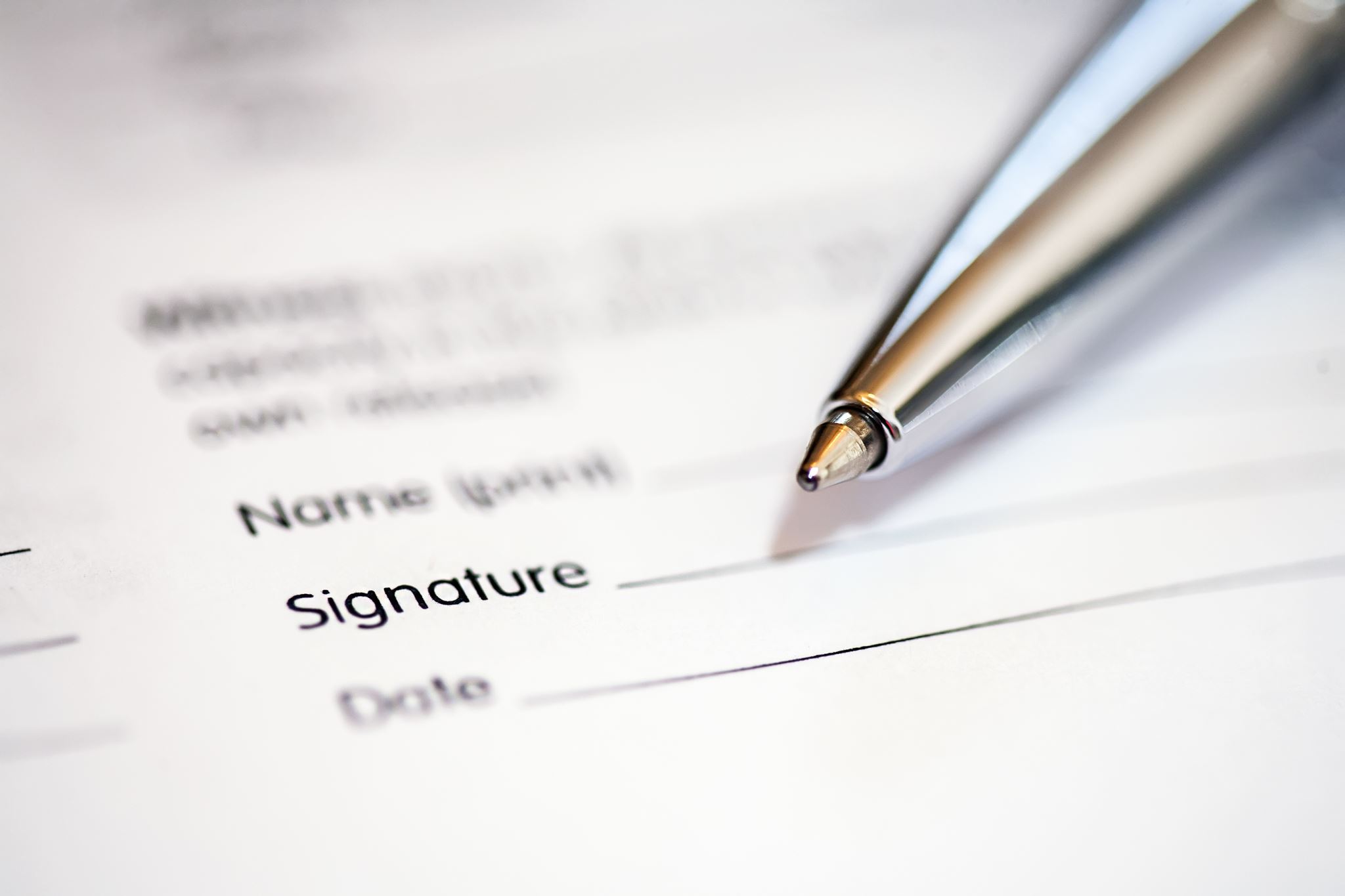 The Motivation Letter has to contain
Addressee (who you are writing to), signed by the student
request for financial support from the Erasmus+ programme
the field of study, level and the year in which the applicant is registered
the reason for the host institution selection
what the content of the traineeship will be and why
direct relation to the student's field of study
benefits of the traineeship for the student – academic benefits, job opportunity benefits
benefits for Masaryk University
benefits for the host institution
the period of the traineeship for which the student is asking for the financial support
in the case of selection of agencies and public institutions from the student's country of origin, i.e. cultural institution, Czech centres, region/school representation, etc., it is necessary to justify the selection of the institution considering the internationality of the traineeship
The motivation letter is to be written in Czech, Slovak or English. 
The maximum length of the motivation letter is one A4 page.
Use AI wisely - never let it write the whole cover letter for you!!!
Beware of overly general formulations! ->
Try to personalize it, why they should send YOU there?
The closest deadlines
31.10.2024 
– EDUC Miniprojects – realization anytime until the end of 2025
– EDUC Gap Year – for Spring semester 2025!
– Erasmus+ SMP INTERNSHIPS for Spring 2025
- CEEPUS within a network
NOVEMBER 2024 – faculty quota for Partner Universities 2025/2026 (exact deadline TBA)
5.11. 2024 – DAAD ERA Green Hydrogen Fellowships (study stays, diploma thesis stays, internships)
30.11.2024 CEEPUS freemover for Spring 2024
1.12.2024 – DAAD Summer Language courses 
15.12.2024 
– Freemover for calendar year 2024 – study stays, internships
– mobility programmes outside Europe – ISEP, Partner universities (university-wide applications), Erasmus ICM+,… for academic year 2025/2026
FEBRUARY 2025 – Erasmus+ SMS STUDY STAYS for academic year 2025/2026
15.2.2025, 15.6.2025, 15.11.2025 - Singapore International Pre-Graduate Award (SIPGA)
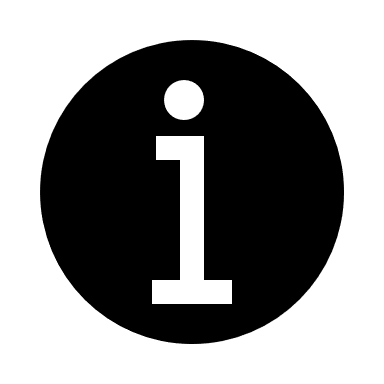 WHERE CAN I FIND INFORMATION?
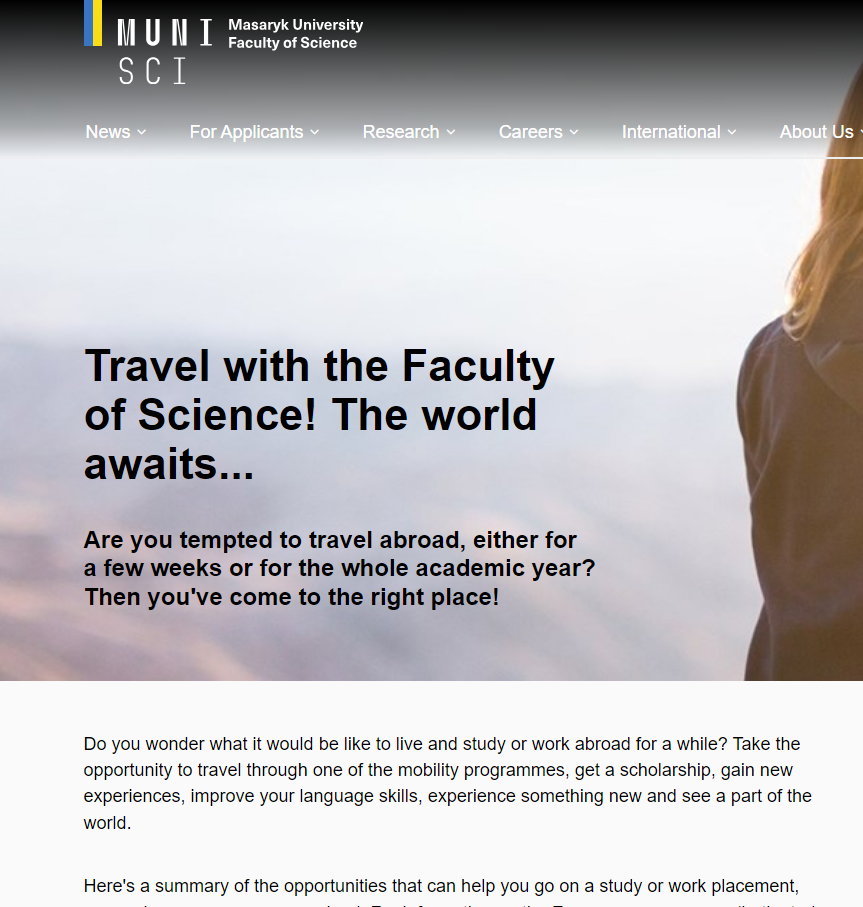 Faculty website 
CZS
Do světa
Department Coordinators 
Academic Information Agency
International Relations Office
Instagram
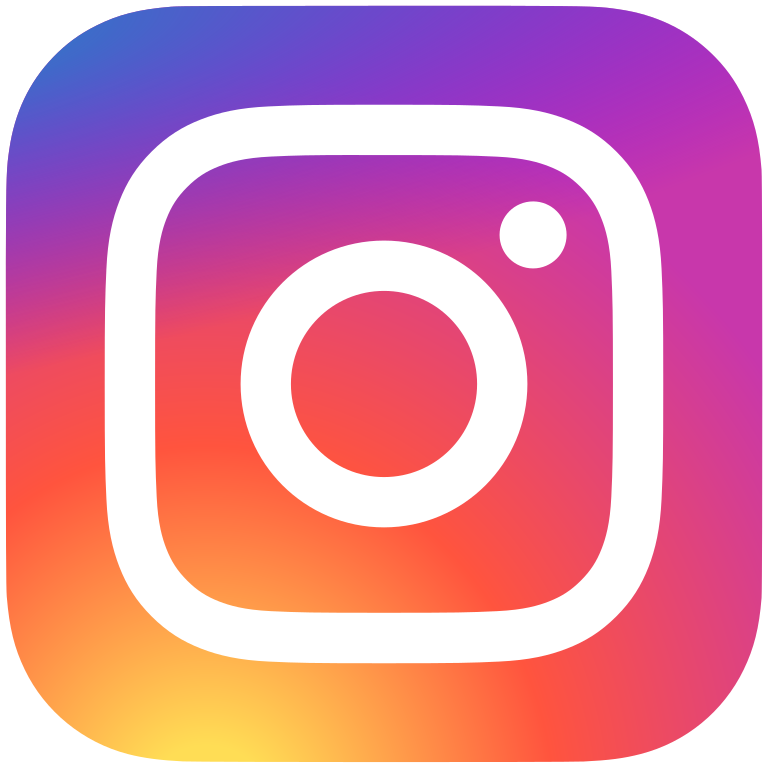 DEPARTMENT COORDINATORS
Department of Experimental Biology– Pavel Hyršl (hyrsl@sci.muni.cz)
Department of Botany and Zoology – Soňa Hroudová (hroudova@sci.muni.cz)
Department of Anthropology – Martin Čuta (cuta@sci.muni.cz)
Department of Chemistry– Pavel Brož (broz@chemi.muni.cz)
Department of Biochemistry– Jan Lochman (lochik@mail.muni.cz)
RECETOX – Tereza Nováková (tereza.novakova@recetox.muni.cz)
NCBR –  Veronika Papoušková (papouskova@ncbr.muni.cz) (
Department of Mathematics and Statistics – Josef Šilhan (silhan@math.muni.cz)
Department of Geological Sciences – Adam Říčka (ricka@sci.muni.cz)
Department of Geography – Jarmila Burianová (burianova@geogr.muni.cz)
Department of Condensed Matter Physics–  Karel Kubíček (karelk@mail.muni.cz)
Department of Plasma Physics and Technology –  Zdeněk Bonaventura (zbona@physics.muni.cz)
Department of Theoretical Physics and Astrophysics –  Jan Janík (honza@physics.muni.cz)
What was the biggest benefit?
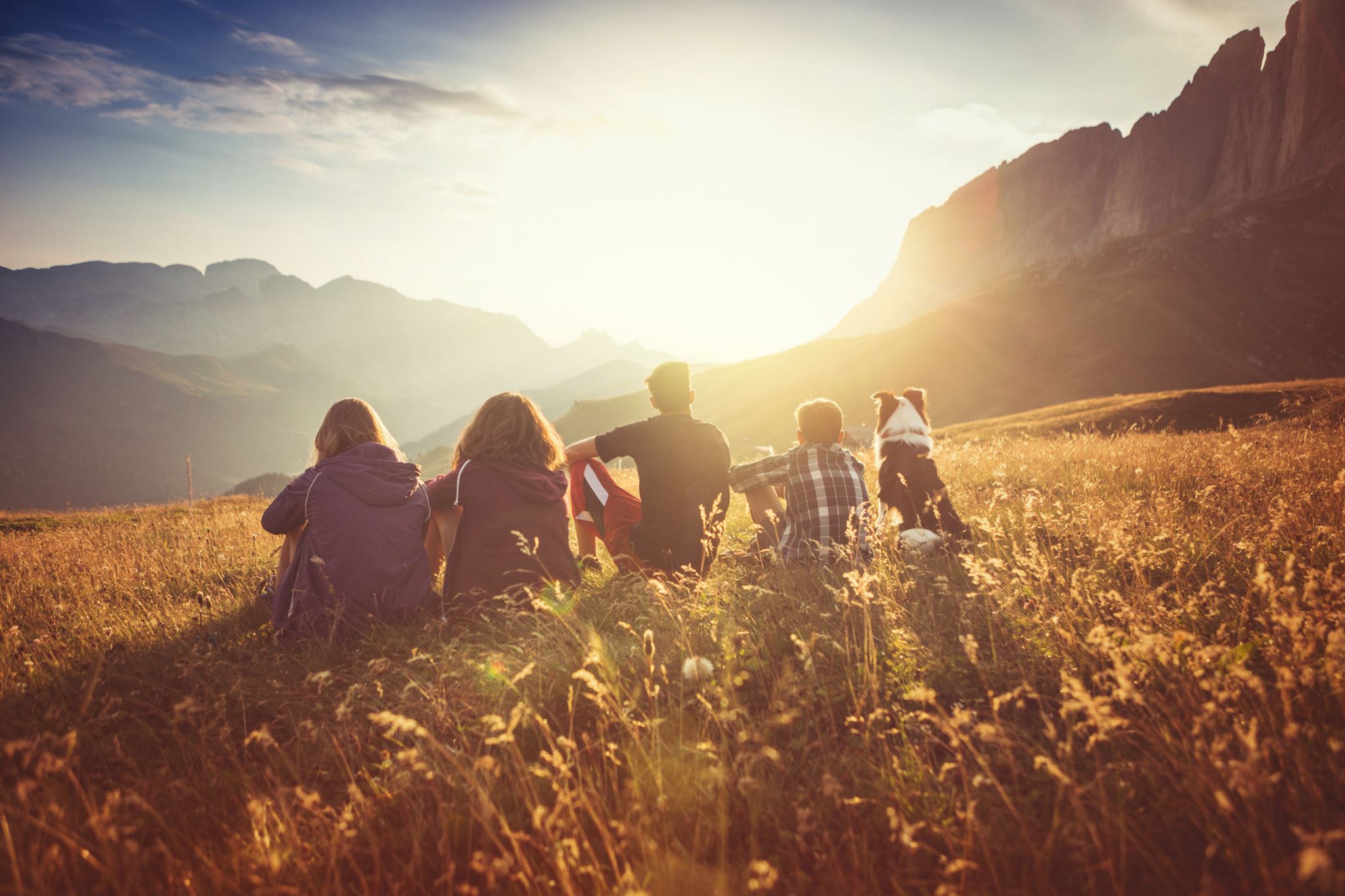 Language contribution
Food
Culture
New friends
Travel, new places
Knowledge enhancement, educational aspect
Experience outside your comfort zone
Independence
Overcoming obstacles
Learning to be alone for extended periods of time without friends and family from home
22
What was the hardest before/after?
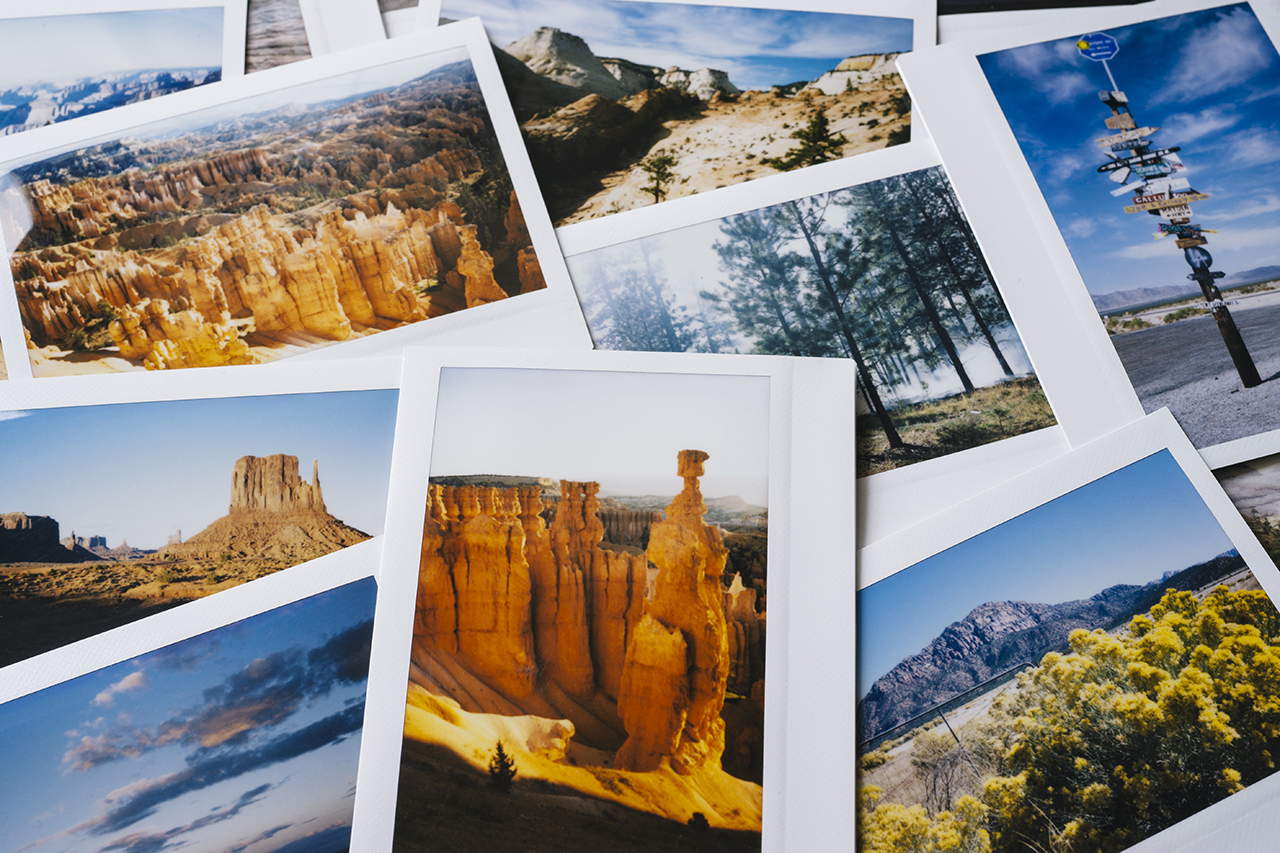 23
CONTACTS